Les principales spécificités d’une activité en  BtoB
- Un usage professionnel du bien ou du service

- Une forte implication réciproque entre clients et fournisseurs   la ﬁlière et la demande dérivée

- Une complexité liée à la présence de nombreuses parties prenantes

- Un comportement d’achat professionnel inﬂuencé par le risque perçu : d’une manière générale, l’acheteur professionnel cherche principalement à contribuer à l’amélioration de la performance de son entreprise et à satisfaire les attentes des membres du centre d’achat.

- Une fragmentation du marché du fait d’une clientèle souvent très hétérogène

- Un nombre limité de clients

- Le rôle actif du client dans la délivrance de l’offre


D’après : https://u-bordeaux-scholarvox-com.docelec.u-bordeaux.fr/reader/docid/88812394/page/367
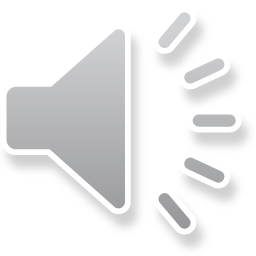 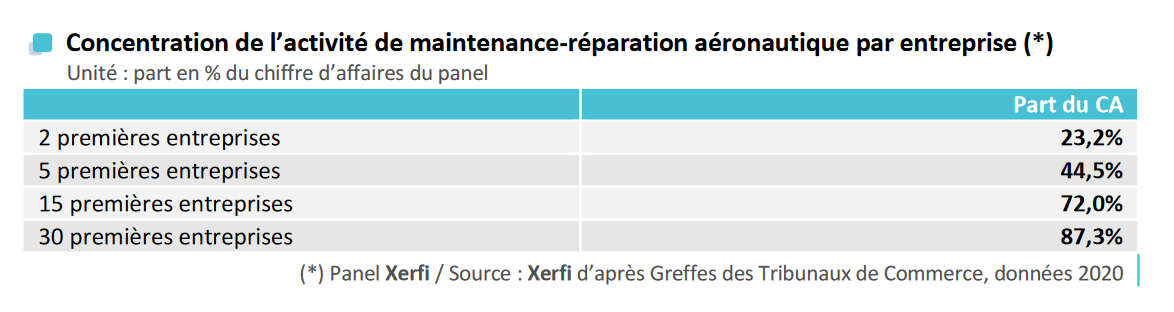 [Speaker Notes: Ce n’est pas le bien ou le service en soi qui détermine les spécificités d’une activité BtoB mais l’usage qui en est fait.
Ainsi, une centrale d’achat dans la grande distribution, n’est un client industriel que sous l’angle du matériel et des services utilisés et non sous l’angle des produits achetés pour être revendus en l’état.
- On parle de demande dérivée car la demande faite à une entreprise provient soit de la demande finale soit d’autres
demandes intermédiaires. Il y a succession de demandes avec l’existence d’un effet de filière. Il y a une forte interdépendance entre les différents acteurs qui peuvent évoluer au fil du temps et générer une complexité accrue.
- Dans le cadre d’une activité en BtoB, le plus souvent l'achat est collectif. Le groupe, plus ou moins étendu, plus ou moins formalisé selon la catégorie des produits et des services comprend principalement : l’acheteur au sens strict – initiateur et animateur de la négociation, le prescripteur, conseiller de l’achat, l’utilisateur du produit ou le bénéficiaire du service, puis, le décideur effectif. Un repérage précis des interlocuteurs sera nécessaire. - Les marchés industriels se caractérisent également par la diversité, voire l’hétérogénéité des offres et des demandes
En outre, cette hétérogénéité se traduit également par des différences de sensibilité du marché aux actions de marketing, selon les produits et les services concernés.
Une autre caractéristique générale des marchés industriels est leur faible taille. On parle souvent de marchés de petit nombre en se référant aux intervenants mais aussi aux ventes réalisées. De surcroît, l’effet taille s’accompagne fréquemment d’une concentration du secteur, doublée quelquefois d’une concentration géographique.
- De plus, le lien entre acheteur et vendeur est souvent accru par la durée de la relation , par le degré d'implication et par la confiance réciproque souvent exigée. Ceci conduit le client à jouer un rôle actif dans la délivrance de l’offre.]
Comparaison des caractéristiques des activités BtoC et BtoB
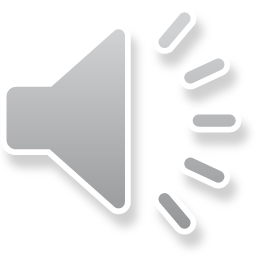 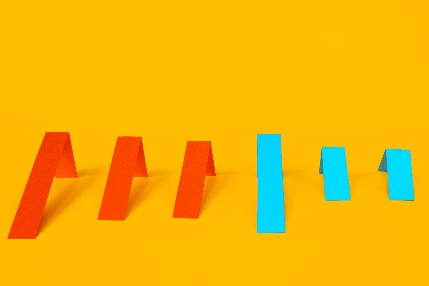 [Speaker Notes: Pour synthétiser :

1) Les acheteurs B2B sont plus rationnels
L’émotion, le plaisir, l’impulsion ne sont pas de mise. Ils laissent la place à la comparaison, au benchmark, au test, au retour d’expérience. La confiance reste un facteur clé d’achat. La marque, la réputation, les études de cas, tout ce qui va accroître la confiance dans la capacité du partenaire à délivrer son produit ou service dans le temps, avec un niveau de qualité requis, sont essentiels. 
2) Le nombre d’acheteurs B2B est plus limité
Avec une majorité de petits comptes et quelques grands comptes, chaque client devient un marché en tant que tel. Les systèmes de CRM doivent en tenir compte, et dresser en temps réel l’évolution de la cartographie décisionnelle, de la « part de client » (« share of wallet »), de l’historique des contacts et transactions. A titre d’exemple, chez un groupe européen d’aéronautique et de transport, réalisant 13 milliards € de CA, seuls 8 contrats sont supérieurs à 250 millions €. Chacun de ces contrats est donc un marché en tant que tel, avec une équipe dédiée, des canaux de communication ouverts 24/24, un support technique mobilisé en permanence pour répondre à toute éventuelle requête de ces comptes clés. 
3) Les marchés B2B ont des systèmes décisionnels très élaborés
Compte tenu des montants en jeu, les durées de négociation sont longues, allant jusqu’à plusieurs années. Les interlocuteurs sont nombreux, changeant dans le temps, avec parfois des intérêts divergents auxquels il faut s’adapter. Ils sont conseillés par des avocats, banquiers, consultants. Les techniques de discussion et négociation se multiplient : dialogue compétitif dans le secteur public, demande d’offset pour les contrats internationaux… 
4) les produits ou services B2B sont plus complexes
Ils doivent s’intégrer en des systèmes plus vastes, ont des spécifications très précises, parfois évolutives dans le temps. L’offre faite au client ne se réduit pas au produit ou service, mais comprend l’ingénierie juridico-financière d’acquisition, le système qualité, la gestion de la relation client dans le temps.
 5) Les relations personnelles sont plus importantes dans les marchés B2B
Le responsable marketing doit être à l’écoute permanente de son client, le contact en face à face est clé. Il doit avoir une compréhension en profondeur des enjeux de son client, de ses préoccupations, des objectifs de son entreprise, de l’évolution de ses métiers. La relation de confiance se construit dans le temps, sur parfois des dizaines d’années. C’est ainsi qu’apparait une nouvelle génération d’hommes (et femmes) de marketing : le Business Developer. A la fois stratège, communicant, manager de projets innovants, gestionnaire de compte, il passe plus de temps auprès de son client, ou avec les clients de son client, que dans son entreprise. 
6)L’émotion, le plaisir, l’impulsion ne sont pas de mise. Ils laissent la place à la comparaison, au benchmark, au test, au retour d’expérience. La confiance reste un facteur clé d’achat. La marque, la réputation, les études de cas, tout ce qui va accroître la confiance dans la capacité du partenaire à délivrer son produit ou service dans le temps, avec un niveau de qualité requis, sont essentiels.]